Основні  напрямки  сучасної  біотехнології.
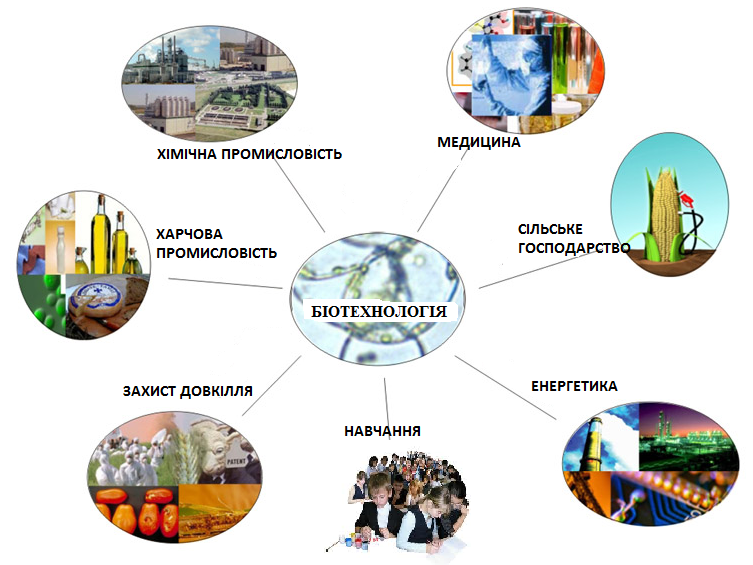 Основні поняття та терміни
біотехнологія, 
синтез генів, 
плазмди, 
культура тканин, 
клон, 
ембріональна індукція, 
химерні організми, 
трансгенні організми, 
біоінформатика.
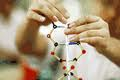 Плазміда — молекула ДНК, відмінна від хромосомної ДНК та здатна до автономної реплікації.
Біотехнологія – сукупність промислових методів, що застосовують для виробництва різних речовин із використанням живих організмів, біологічних процесів чи явищ.
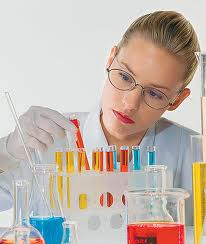 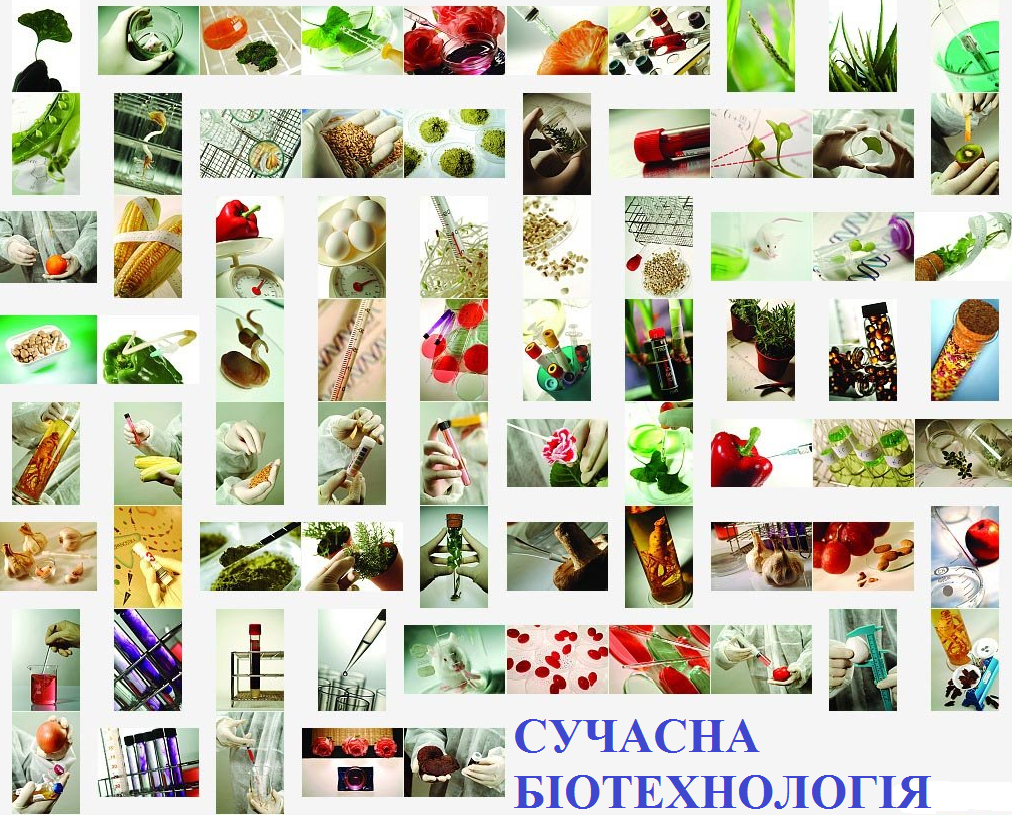 Методи біотехнології.
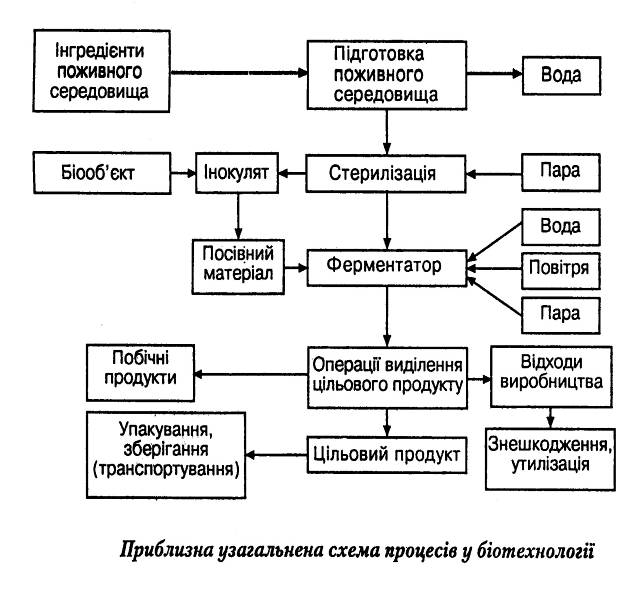 1. Синтез генів поза організмом(сИнтез генів)
2. Виділення з клітини та перебудова окремих генів або їх частин(генна інженерія )
3. Копіювання та розмноження виділених та синтезованих генів.
4. Введення генів та їхніх груп у геном інших організмів.
5. Поєднання різних геномів в одній клітині
Історія розвитку біотехнології
випікання хліба 
виготовлення сиру, молочних продуктів 
виноробство
пивоваріння 
силосування
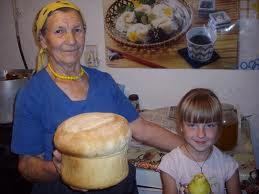 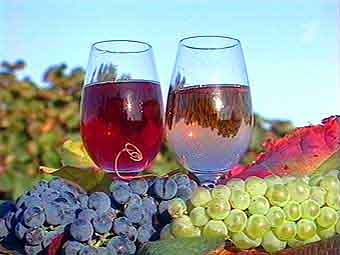 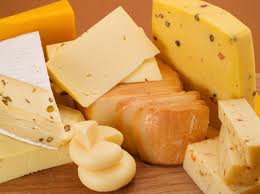 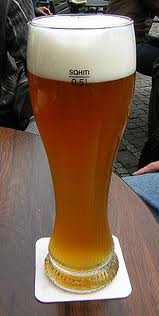 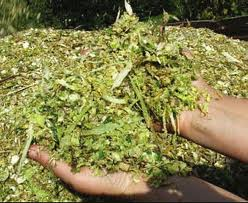 Генна інженерія
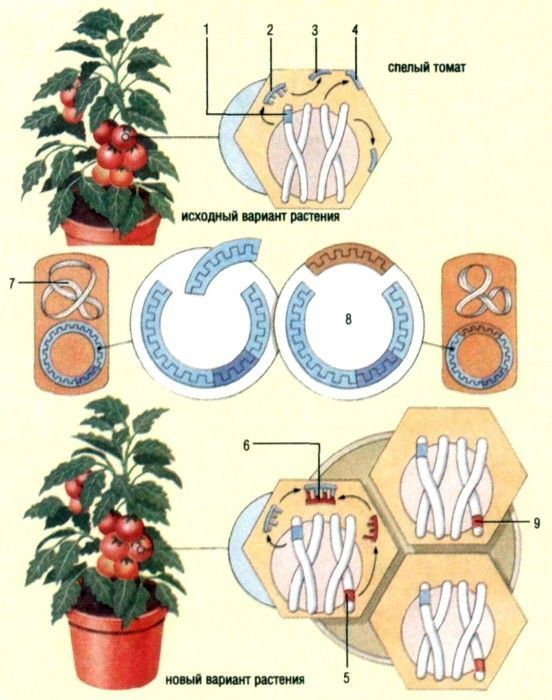 Генна інженерія – прикладна галузь молекулярної генетики та біохімії. Її завдання – це розробка методів перебудови геномів організмів.
Спочатку вчені під керівництвом доктора Еріка Сасакі за допомогою вірусних векторів ввели у 91 ембріон мавп гени зеленого флуоресцентного білка, після чого 80 із цих ембріонів було введено в утробу сурогатних матерів. У п'яти мавп, що з'явилися на світ, деякі ділянки тіла світилися під впливом ультрафіолетового випромінювання.
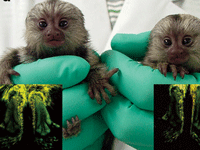 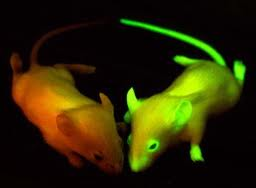 Клітинна інженерія
Клітинна інженерія – галузь біотехнології, у якій застосовуються методи виділення клітин з організму і перенесення на штучні поживні середовища, де продовжується їх життєдіяльність. Її завданнями є: отримання соматичних клітин різних видів, створення культурних клітин (тканин) для отримання цінних речовин.
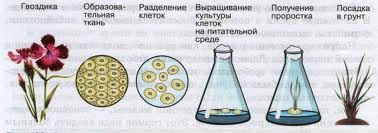 Химерні організми
Химерні тварини - це генетичні мозаїки, що утворяться в результаті об'єднання бластомерів від ембріонів з різними генотипами.
Трансгенні організми
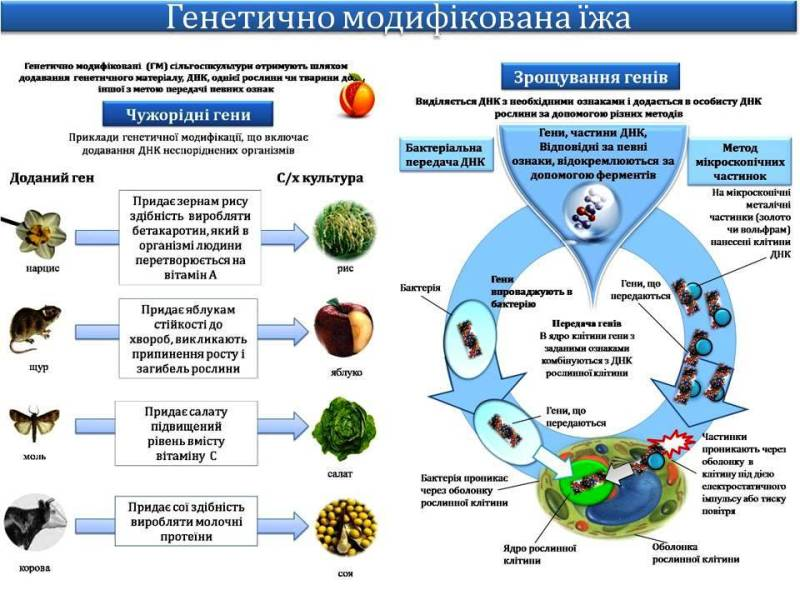 Клонування
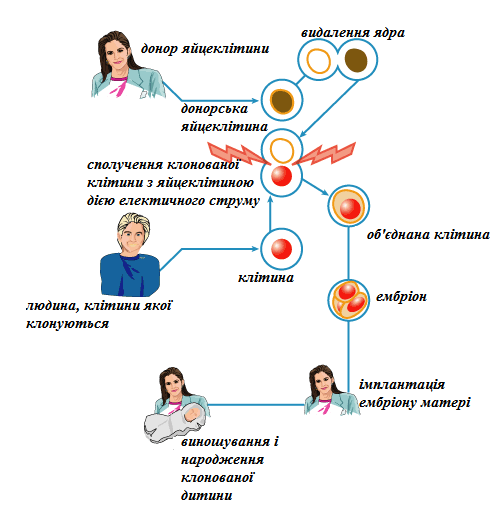 Клонування – перспективний напрям клітинної інженерії. 
Клон – сукупність клітин або особин, що виникли від спільного предка нестатевим шляхом.
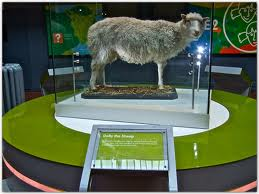 Біоінформатика
Біоінформатика, головним напрямками роботи є застосування математичних методів і комп‘ютерної техніки для збереження та аналізу цієї інформації.
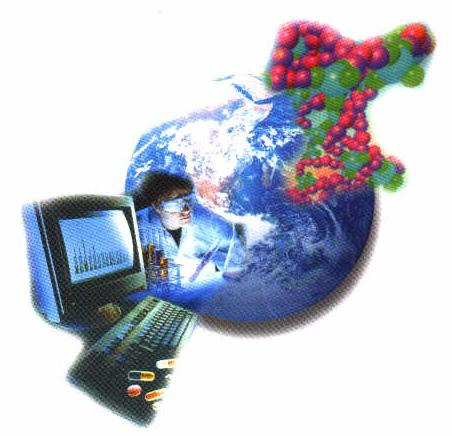 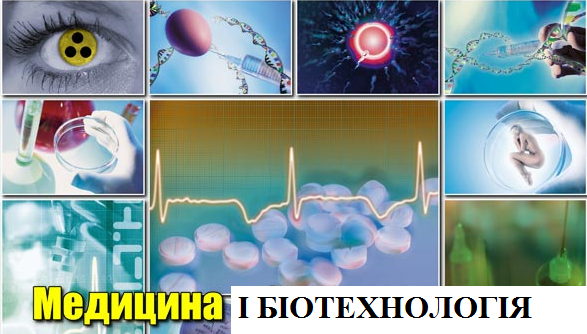 У медицині біотехнологічні прийоми і методи грають головну роль при створенні нових біологічно активних речовин і лікарських препаратів, призначених для ранньої діагностики і лікування різноманітних захворювань. Антибіотики — найбільший клас фармацевтичних сполук, одержання яких здійснюється за допомогою мікробіологічного синтезу. Створено генно-інженерні штами кишкової палички, дріжджів, що культивуються клітин ссавців та комах, використовувані для одержання ростового гормону, інсуліну й інтерферону людини, різноманітних ферментів і противірусних вакцин. Змінюючи нуклеотидну послідовність у генах, що кодують відповідні білки, оптимізують структуру ферментів, гормонів і антигенів (так звана білкова інженерія).
Стовбурові клітини
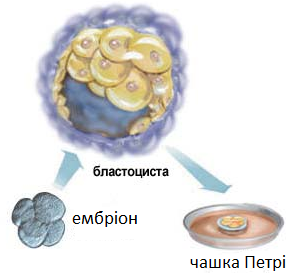 Стовбурові клітини, також відомі як штамові клітини — це первинні клітини, що зустрічаються в усіх багатоклітинних організмах. Ці клітини можуть самовідновлюватися шляхом поділу клітини, а також можуть диференціюватися в досить велику кількість спеціалізованих типів клітин.
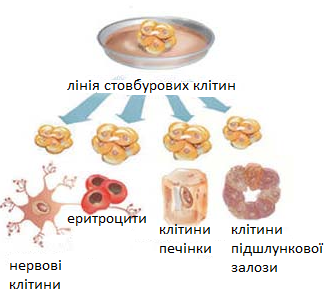 Ембріональна інженерія – галузь, що займається штучними змінами організмів у ході зародкового розвитку
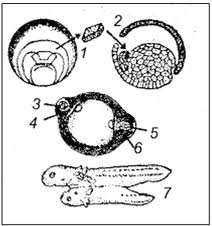 Ембріональна індукція – взаємовплив частин зародка під час його розвитку. Можна змінювати розвиток певних частин зародка в напрямі, який цікавить дослідників. 
Г. Шпеман і його співробітниця Х. Мангольд відкрили у зародків амфібій «організатор». Вона вирізала шматочок тканини з дорсальної губи бластопора гаструли гребінчастого тритона (Triturus cristatus) з слабо пігментованим зародком, і пересадила її в вентральній область інший гаструли близького виду, тритона звичайного (T. vulgaris), зародок якого характеризується багатою пігментацією. Ця природна різниця в пігментації дозволила розрізнити в химерному зародку тканини донора та реципієнта. Клітини дорсальної губи при нормальному розвитку утворюють хорду і мезодермальні соміти (міотоми). Після пересадки у гаструли-реципієнта з тканин трансплантата розвивається друга хорда і міотоми. Над ними з ектодерми реципієнта виникала нова додаткова нервова трубка. У підсумку це привело до утворення осьового комплексу органом другий пуголовка на тому ж зародку.
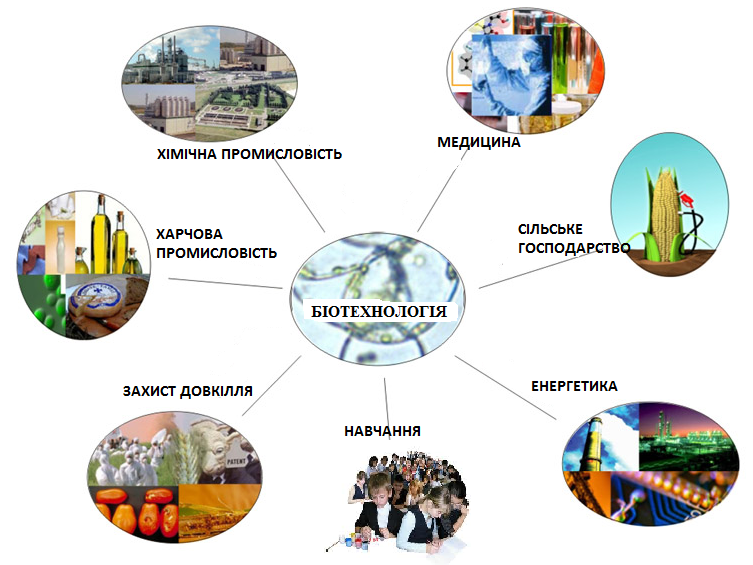